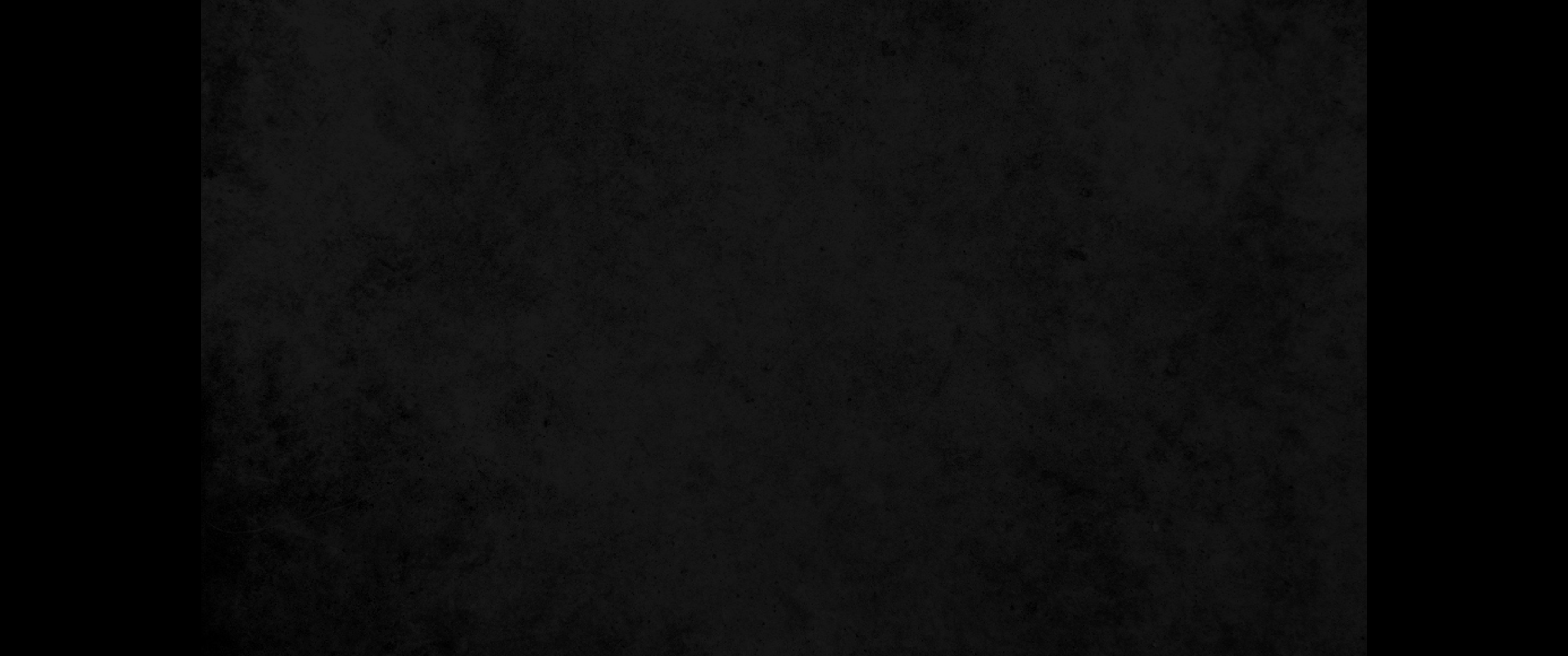 1. 사무엘의 말이 온 이스라엘에 전파되니라 이스라엘은 나가서 블레셋 사람들과 싸우려고 에벤에셀 곁에 진 치고 블레셋 사람들은 아벡에 진 쳤더니1. And Samuel's word came to all Israel. Now the Israelites went out to fight against the Philistines. The Israelites camped at Ebenezer, and the Philistines at Aphek.
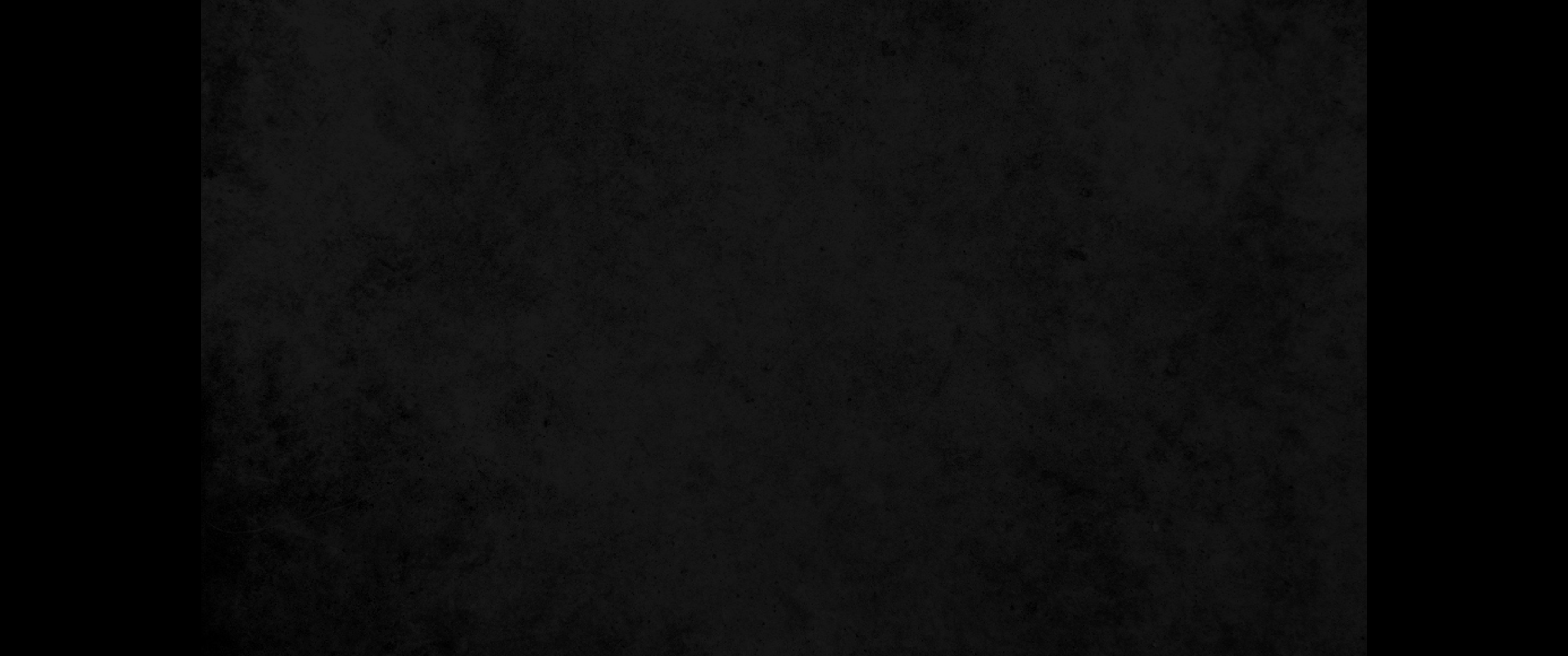 2. 블레셋 사람들이 이스라엘에 대하여 전열을 벌이니라 그 둘이 싸우다가 이스라엘이 블레셋 사람들 앞에서 패하여 그들에게 전쟁에서 죽임을 당한 군사가 사천 명 가량이라2. The Philistines deployed their forces to meet Israel, and as the battle spread, Israel was defeated by the Philistines, who killed about four thousand of them on the battlefield.
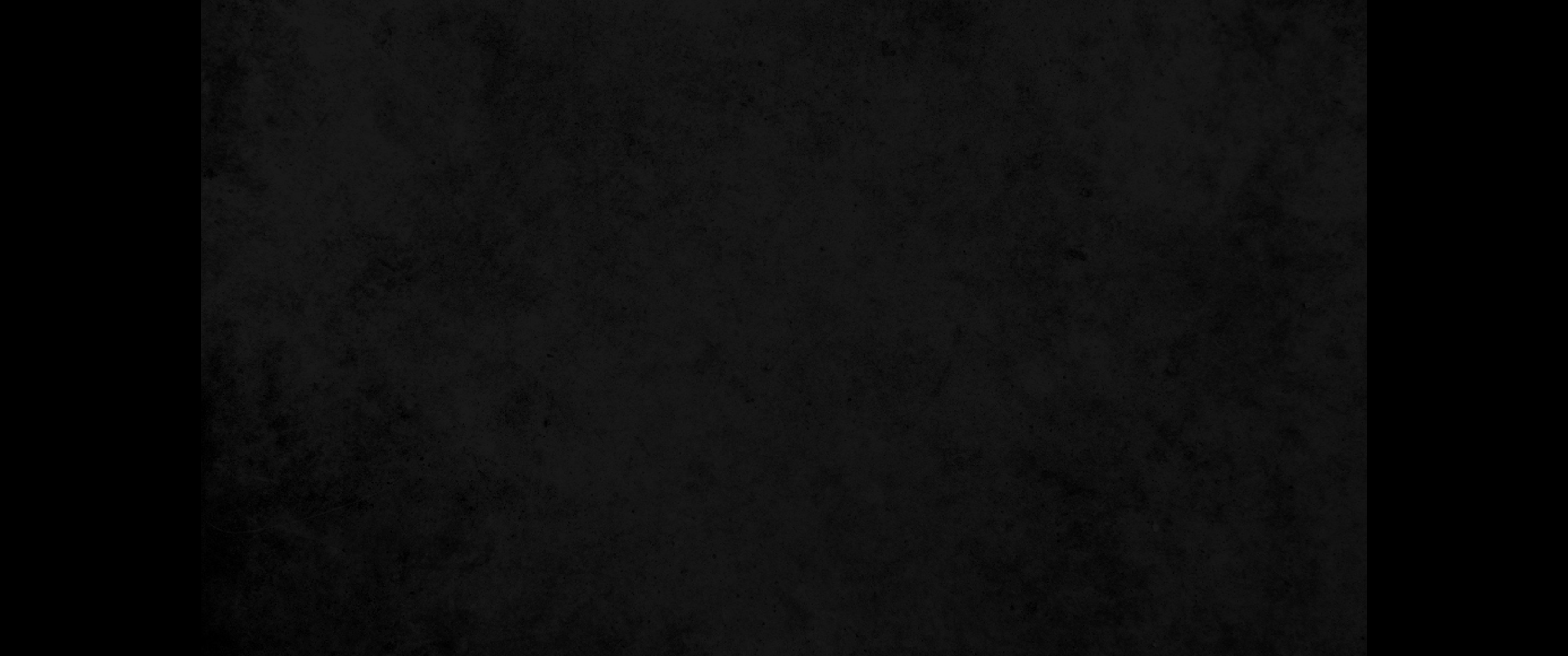 3. 백성이 진영으로 돌아오매 이스라엘 장로들이 이르되 여호와께서 어찌하여 우리에게 오늘 블레셋 사람들 앞에 패하게 하셨는고 여호와의 언약궤를 실로에서 우리에게로 가져다가 우리 중에 있게 하여 그것으로 우리를 우리 원수들의 손에서 구원하게 하자 하니3. When the soldiers returned to camp, the elders of Israel asked, "Why did the LORD bring defeat upon us today before the Philistines? Let us bring the ark of the LORD's covenant from Shiloh, so that it may go with us and save us from the hand of our enemies."
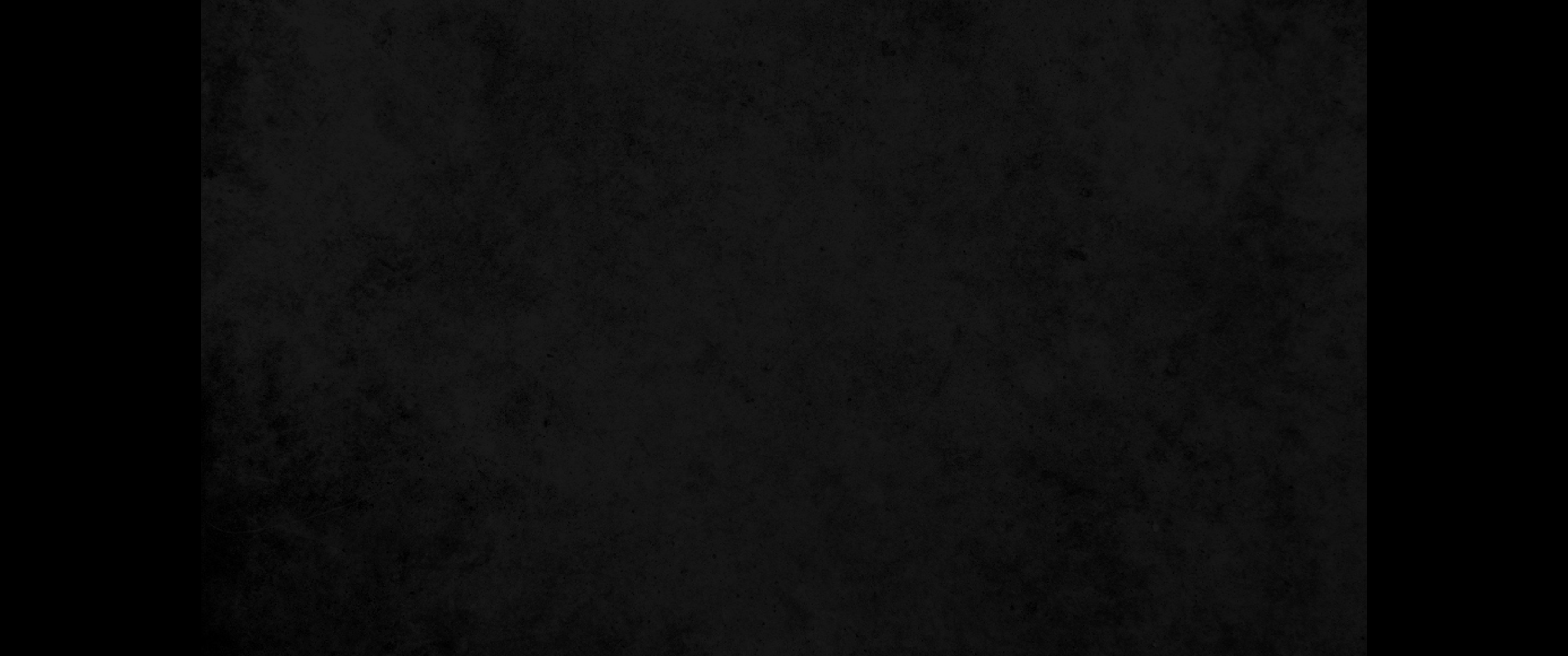 4. 이에 백성이 실로에 사람을 보내어 그룹 사이에 계신 만군의 여호와의 언약궤를 거기서 가져왔고 엘리의 두 아들 홉니와 비느하스는 하나님의 언약궤와 함께 거기에 있었더라4. So the people sent men to Shiloh, and they brought back the ark of the covenant of the LORD Almighty, who is enthroned between the cherubim. And Eli's two sons, Hophni and Phinehas, were there with the ark of the covenant of God.
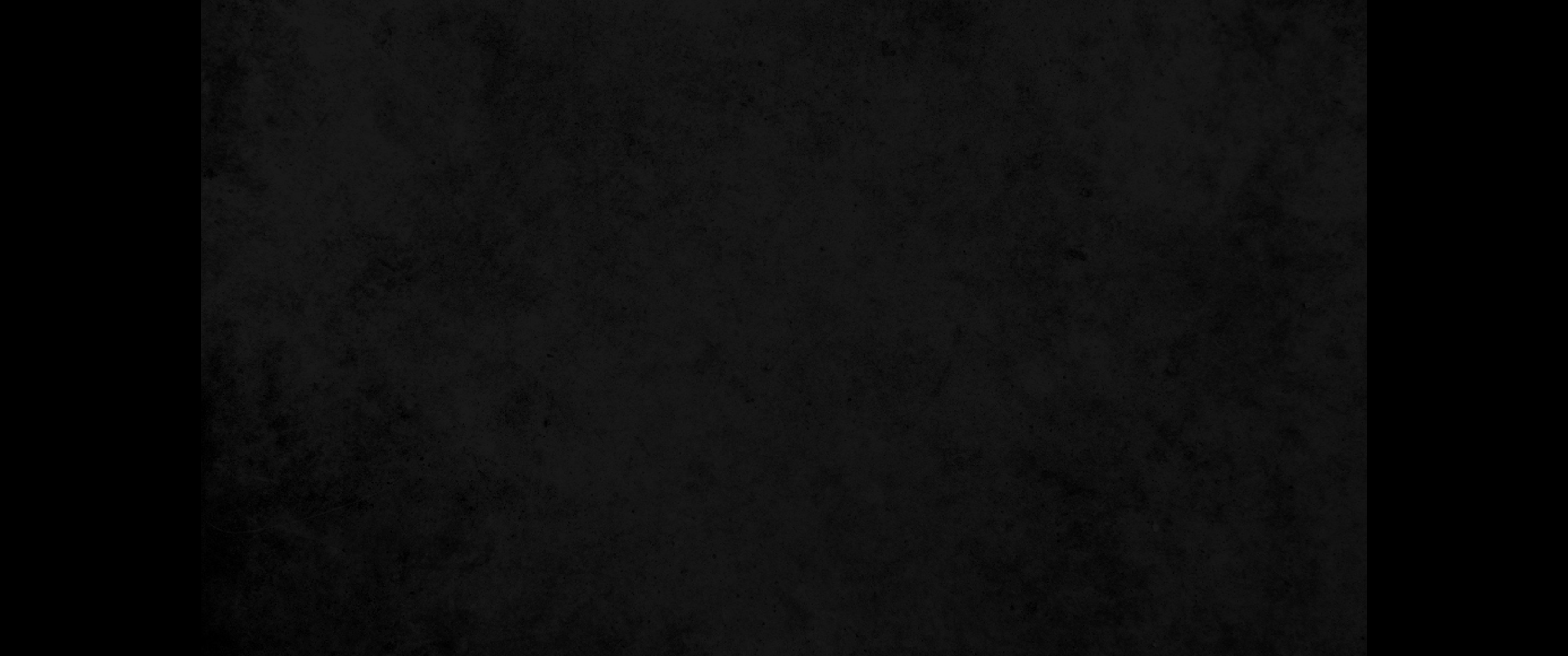 5. 여호와의 언약궤가 진영에 들어올 때에 온 이스라엘이 큰 소리로 외치매 땅이 울린지라5. When the ark of the LORD's covenant came into the camp, all Israel raised such a great shout that the ground shook.
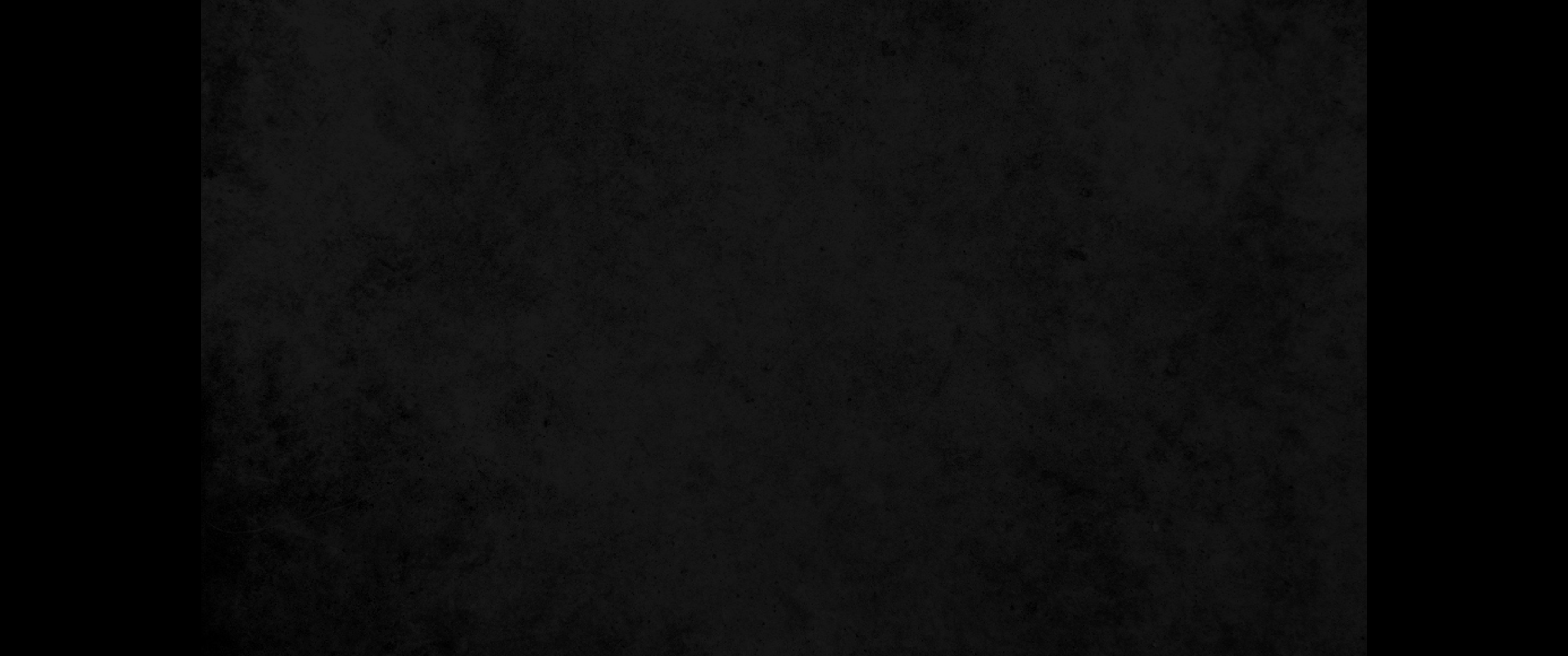 6. 블레셋 사람이 그 외치는 소리를 듣고 이르되 히브리 진영에서 큰 소리로 외침은 어찌 됨이냐 하다가 여호와의 궤가 진영에 들어온 줄을 깨달은지라6. Hearing the uproar, the Philistines asked, "What's all this shouting in the Hebrew camp?" When they learned that the ark of the LORD had come into the camp,
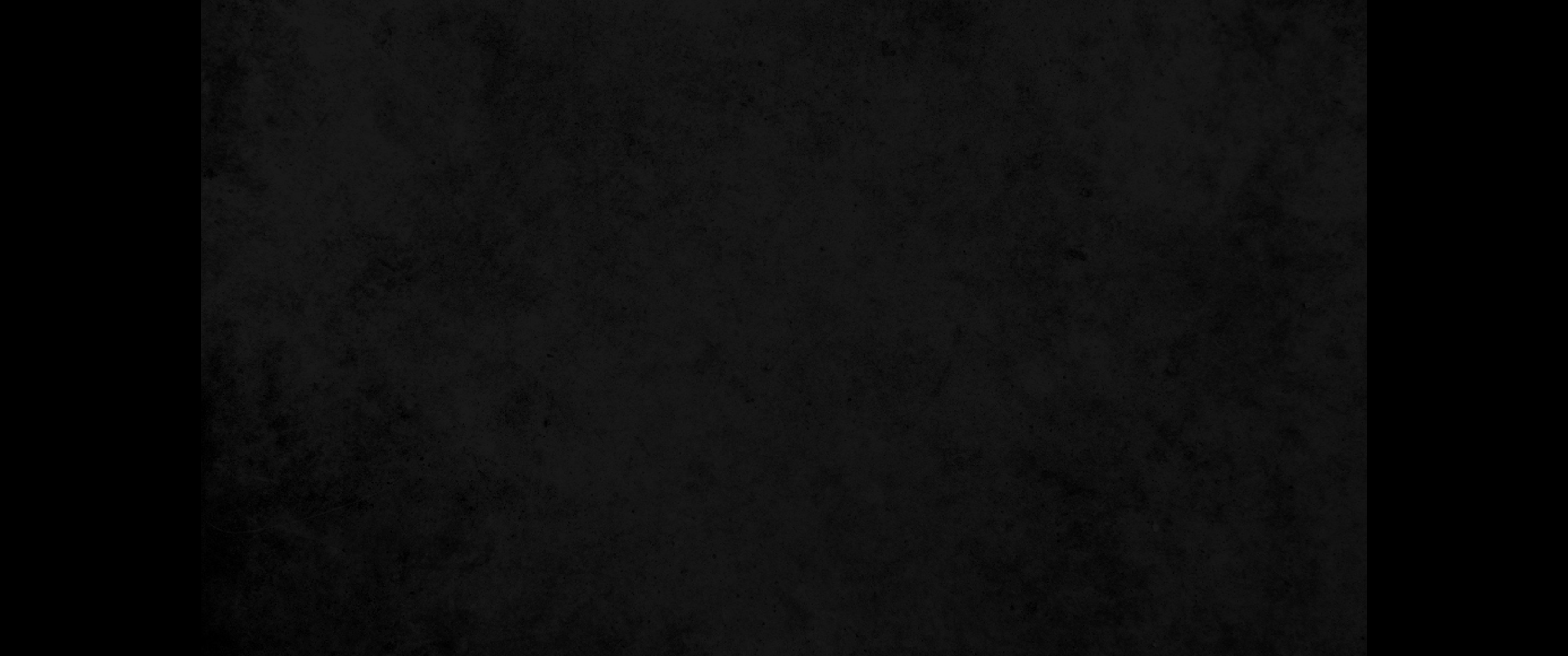 7. 블레셋 사람이 두려워하여 이르되 신이 진영에 이르렀도다 하고 또 이르되 우리에게 화로다 전날에는 이런 일이 없었도다7. the Philistines were afraid. "A god has come into the camp," they said. "We're in trouble! Nothing like this has happened before.
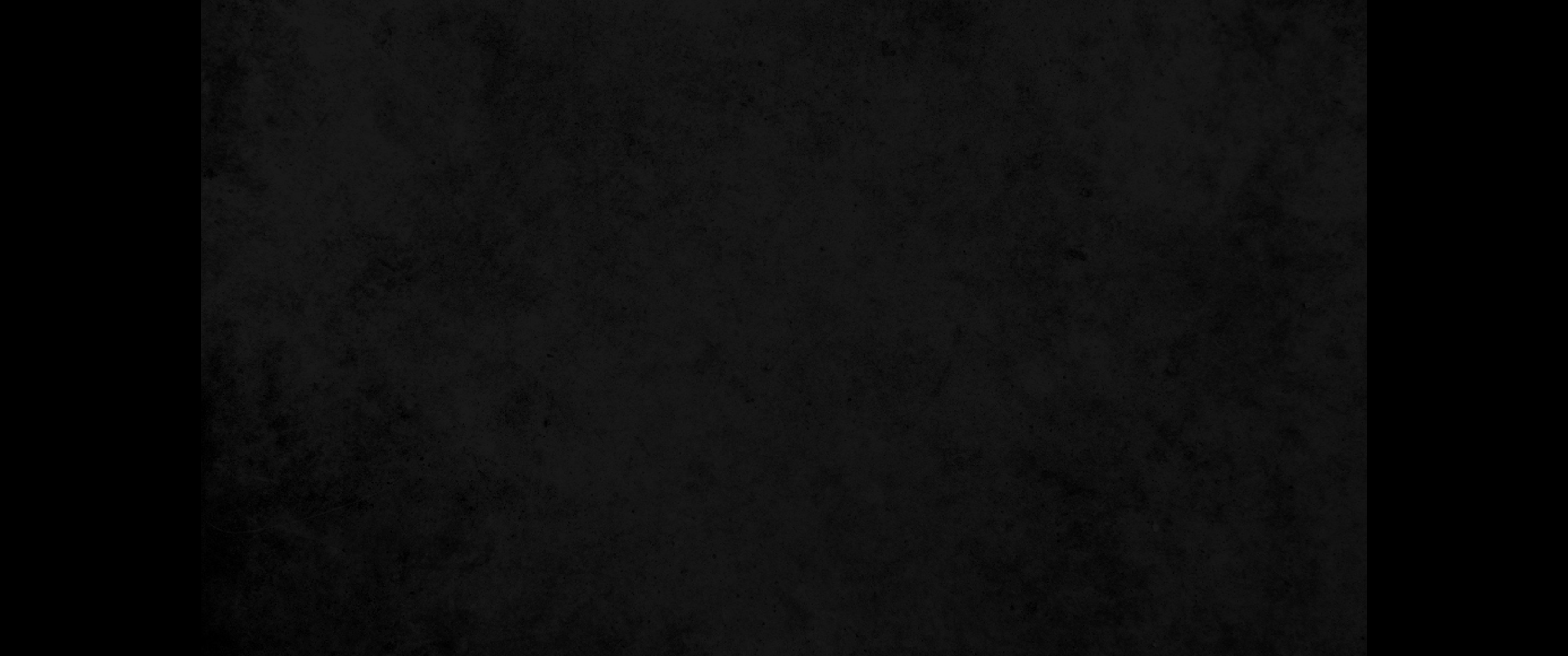 8. 우리에게 화로다 누가 우리를 이 능한 신들의 손에서 건지리요 그들은 광야에서 여러 가지 재앙으로 애굽인을 친 신들이니라8. Woe to us! Who will deliver us from the hand of these mighty gods? They are the gods who struck the Egyptians with all kinds of plagues in the desert.
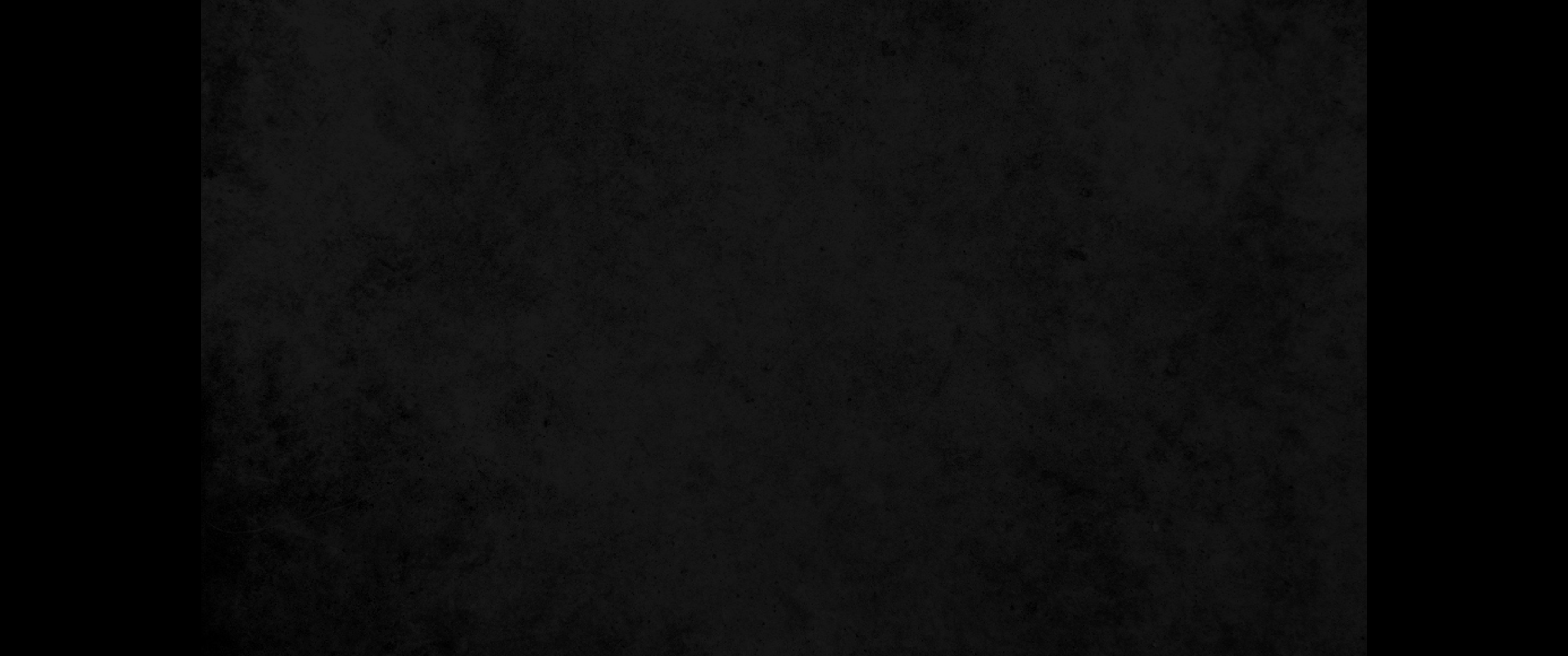 9. 너희 블레셋 사람들아 강하게 되며 대장부가 되라 너희가 히브리 사람의 종이 되기를 그들이 너희의 종이 되었던 것 같이 되지 말고 대장부 같이 되어 싸우라 하고9. Be strong, Philistines! Be men, or you will be subject to the Hebrews, as they have been to you. Be men, and fight!'
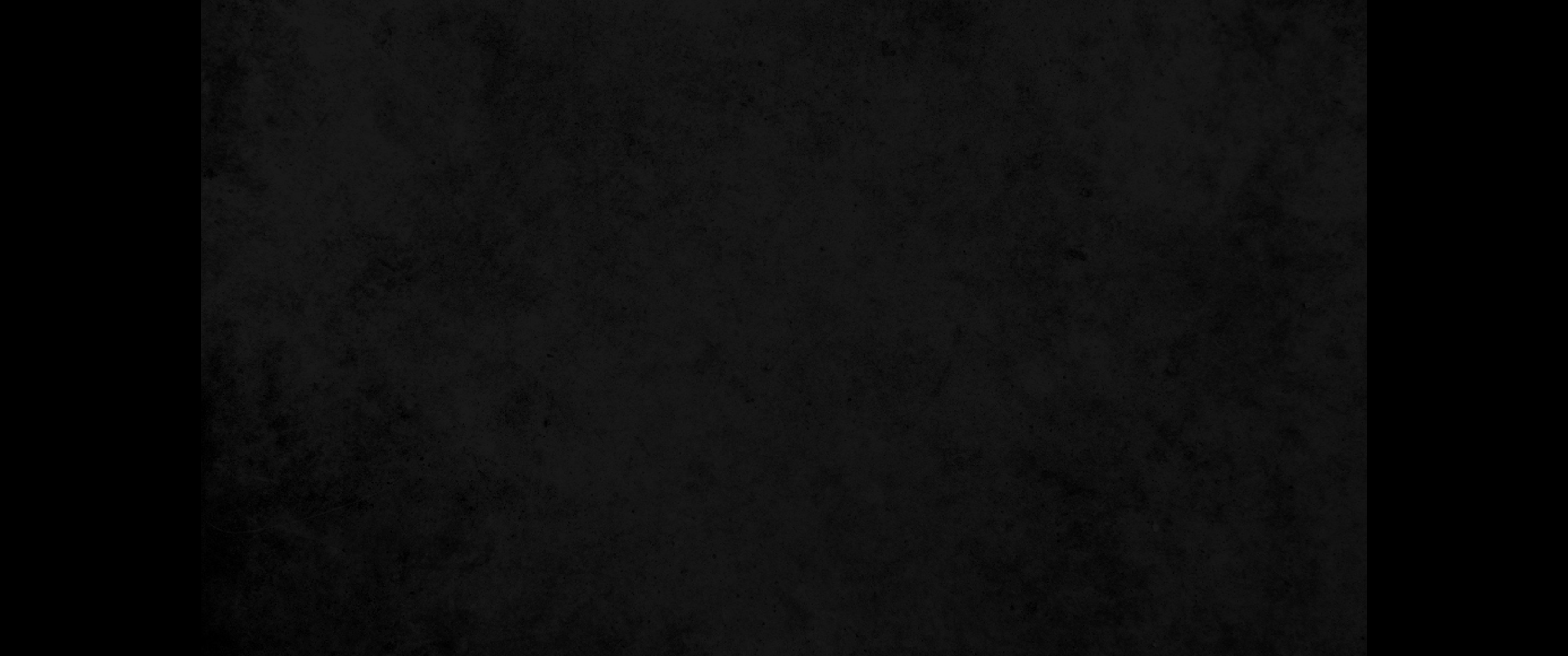 10. 블레셋 사람들이 쳤더니 이스라엘이 패하여 각기 장막으로 도망하였고 살륙이 심히 커서 이스라엘 보병의 엎드러진 자가 삼만 명이었으며10. So the Philistines fought, and the Israelites were defeated and every man fled to his tent. The slaughter was very great; Israel lost thirty thousand foot soldiers.
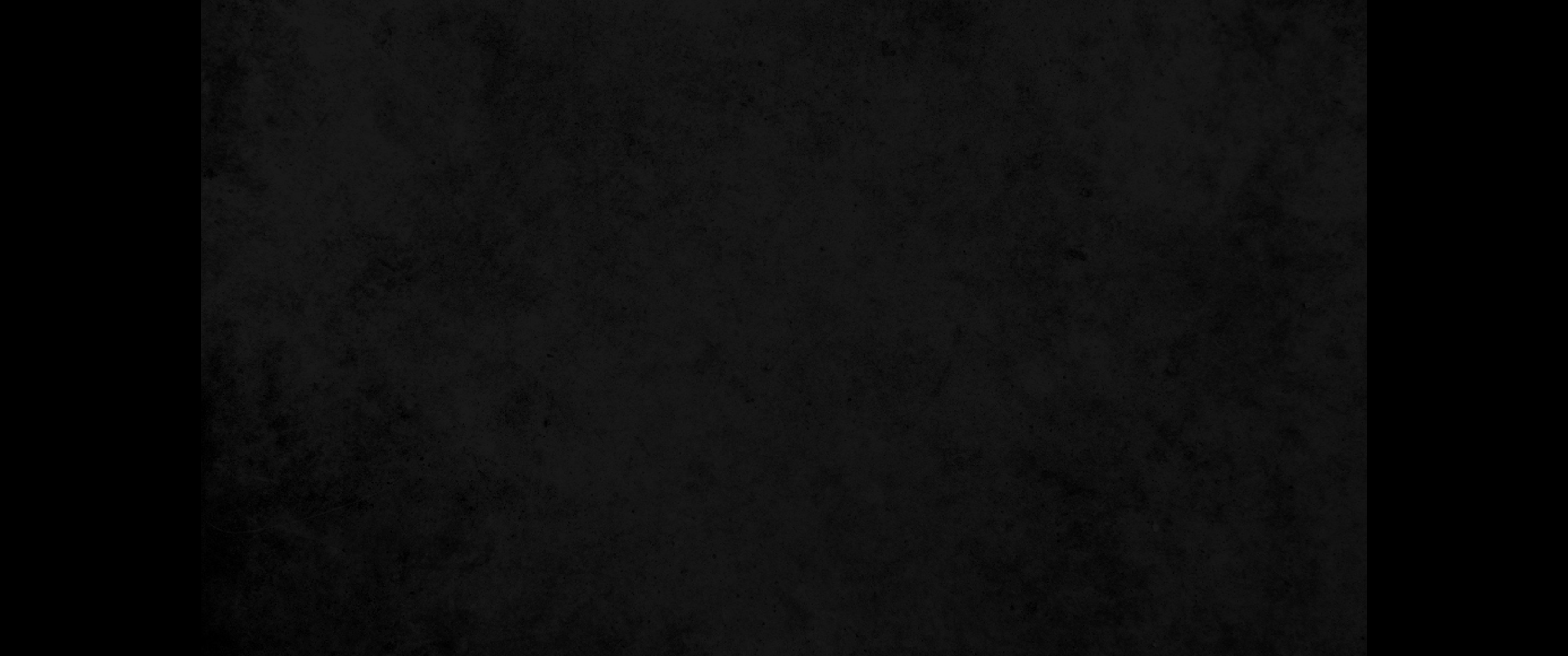 11. 하나님의 궤는 빼앗겼고 엘리의 두 아들 홉니와 비느하스는 죽임을 당하였더라11. The ark of God was captured, and Eli's two sons, Hophni and Phinehas, died.
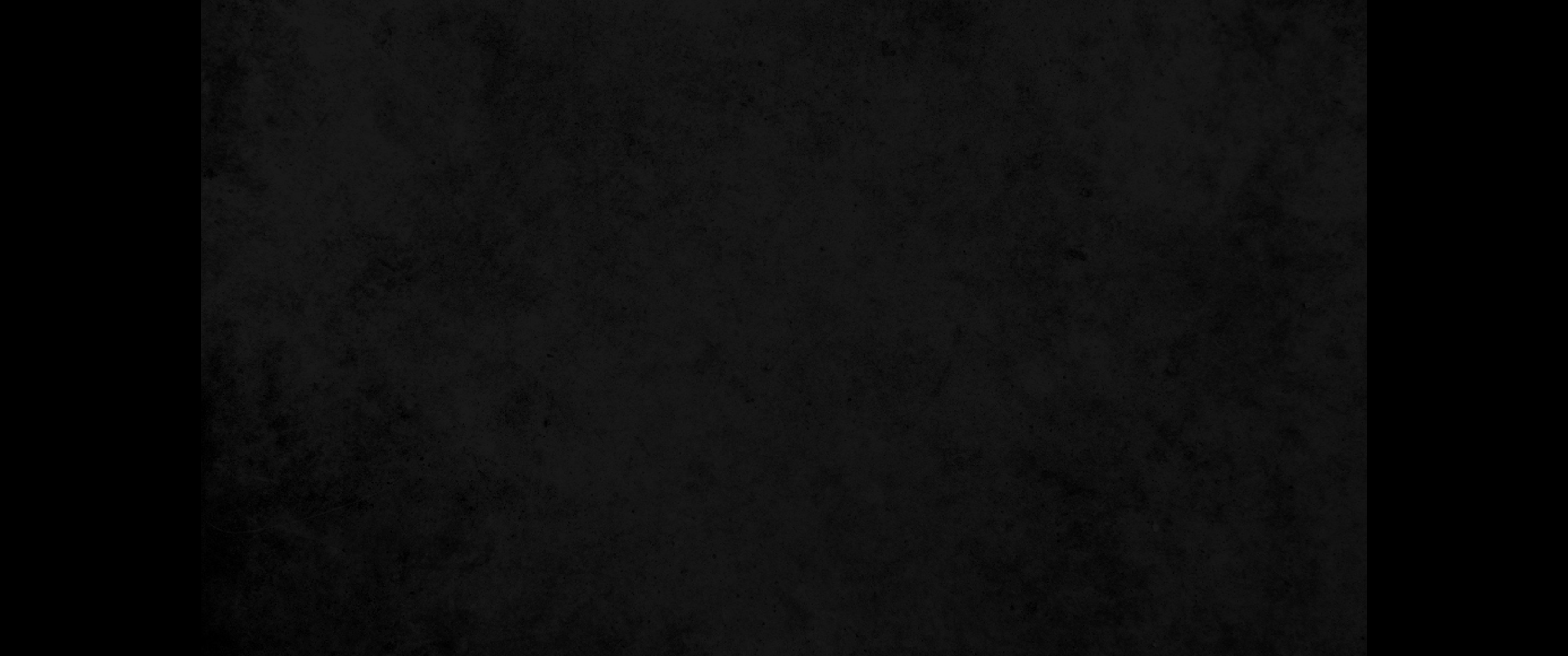 12. 당일에 어떤 베냐민 사람이 진영에서 달려나와 자기의 옷을 찢고 자기의 머리에 티끌을 덮어쓰고 실로에 이르니라12. That same day a Benjamite ran from the battle line and went to Shiloh, his clothes torn and dust on his head.
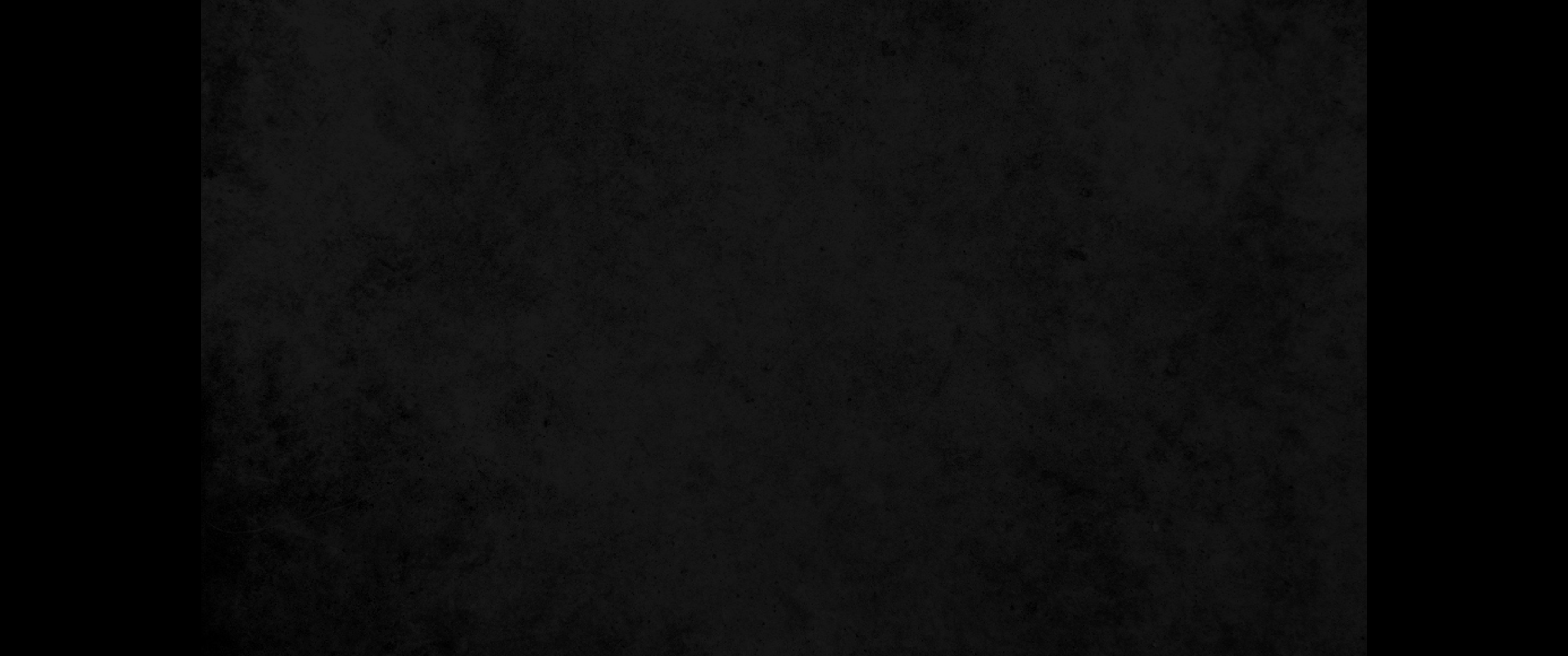 13. 그가 이를 때는 엘리가 길 옆 자기의 의자에 앉아 기다리며 그의 마음이 하나님의 궤로 말미암아 떨릴 즈음이라 그 사람이 성읍에 들어오며 알리매 온 성읍이 부르짖는지라13. When he arrived, there was Eli sitting on his chair by the side of the road, watching, because his heart feared for the ark of God. When the man entered the town and told what had happened, the whole town sent up a cry.
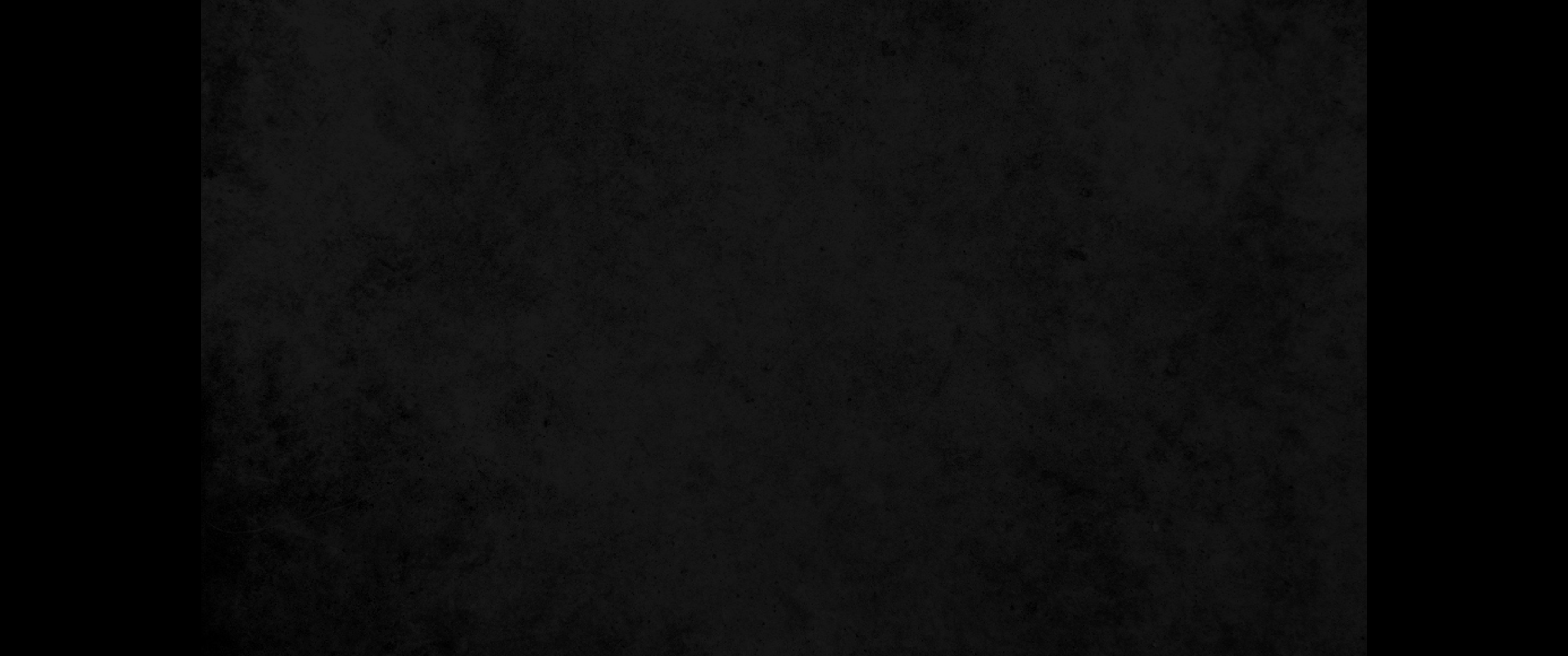 14. 엘리가 그 부르짖는 소리를 듣고 이르되 이 떠드는 소리는 어찌 됨이냐 그 사람이 빨리 가서 엘리에게 말하니14. Eli heard the outcry and asked, 'What is the meaning of this uproar?' The man hurried over to Eli,
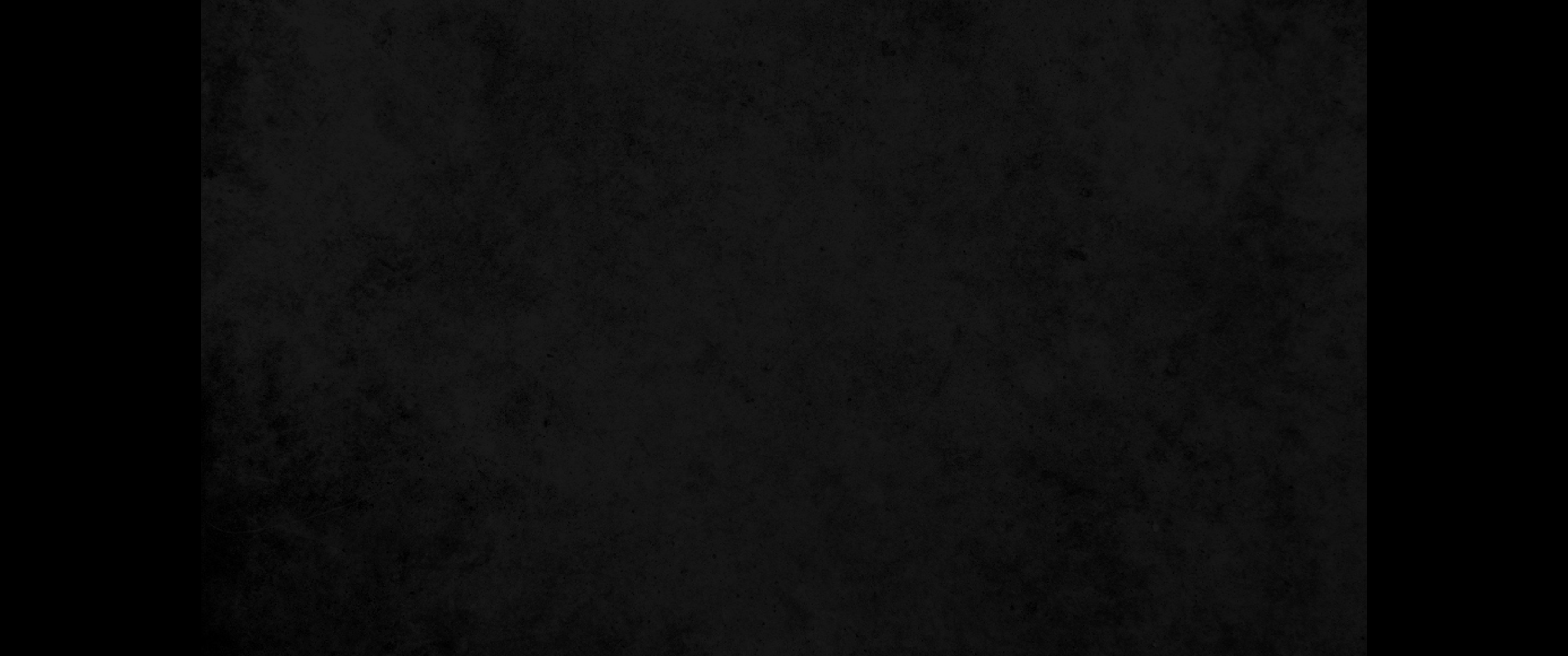 15. 그 때에 엘리의 나이가 구십팔 세라 그의 눈이 어두워서 보지 못하더라15. who was ninety-eight years old and whose eyes were set so that he could not see.
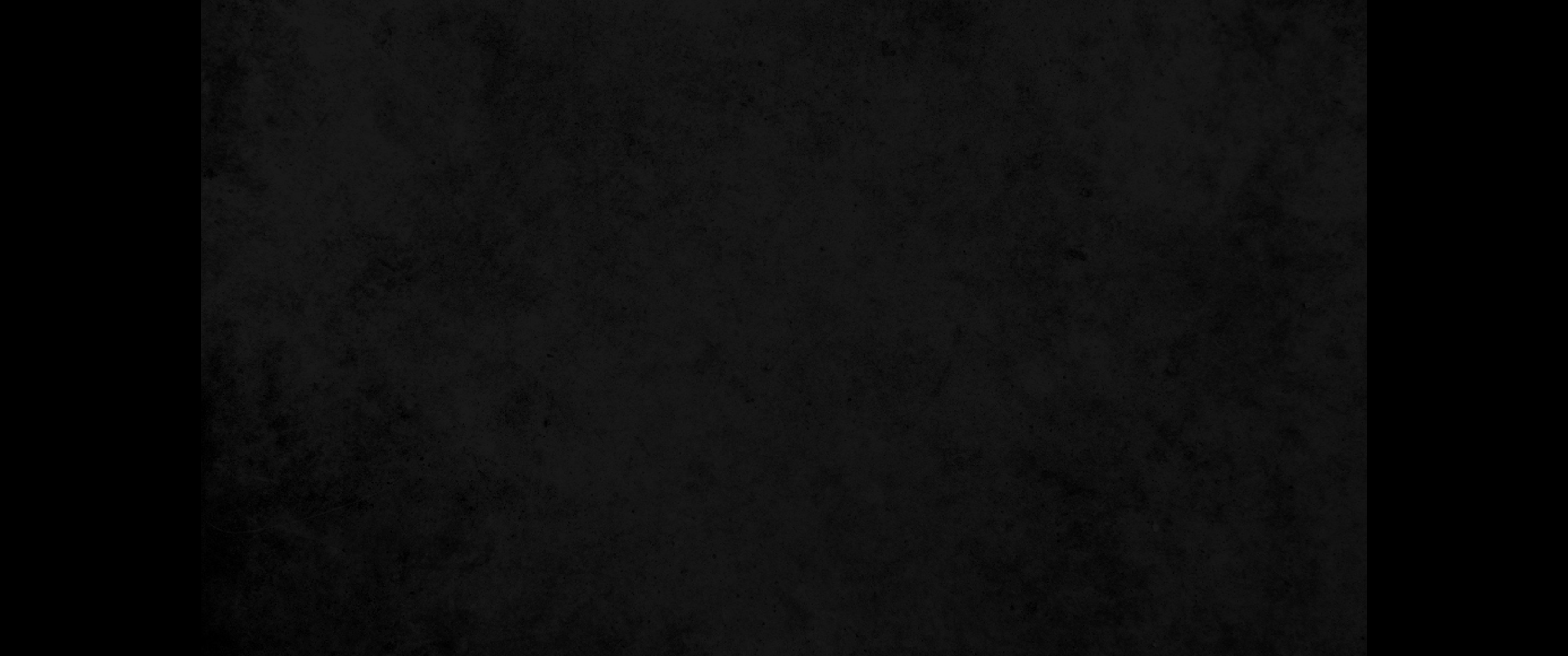 16. 그 사람이 엘리에게 말하되 나는 진중에서 나온 자라 내가 오늘 진중에서 도망하여 왔나이다 엘리가 이르되 내 아들아 일이 어떻게 되었느냐16. He told Eli, 'I have just come from the battle line; I fled from it this very day.' Eli asked, 'What happened, my son?'
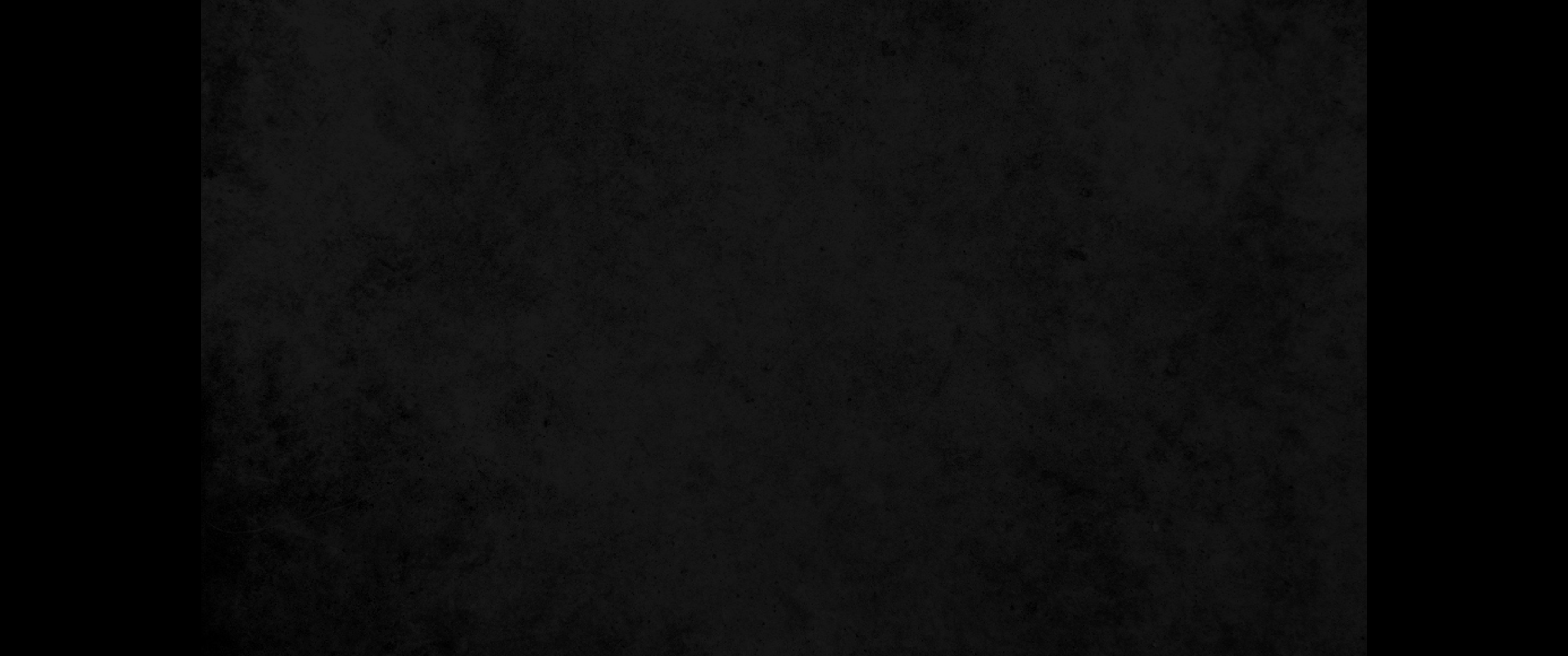 17. 소식을 전하는 자가 대답하여 이르되 이스라엘이 블레셋 사람들 앞에서 도망하였고 백성 중에는 큰 살륙이 있었고 당신의 두 아들 홉니와 비느하스도 죽임을 당하였고 하나님의 궤는 빼앗겼나이다17. The man who brought the news replied, 'Israel fled before the Philistines, and the army has suffered heavy losses. Also your two sons, Hophni and Phinehas, are dead, and the ark of God has been captured.'
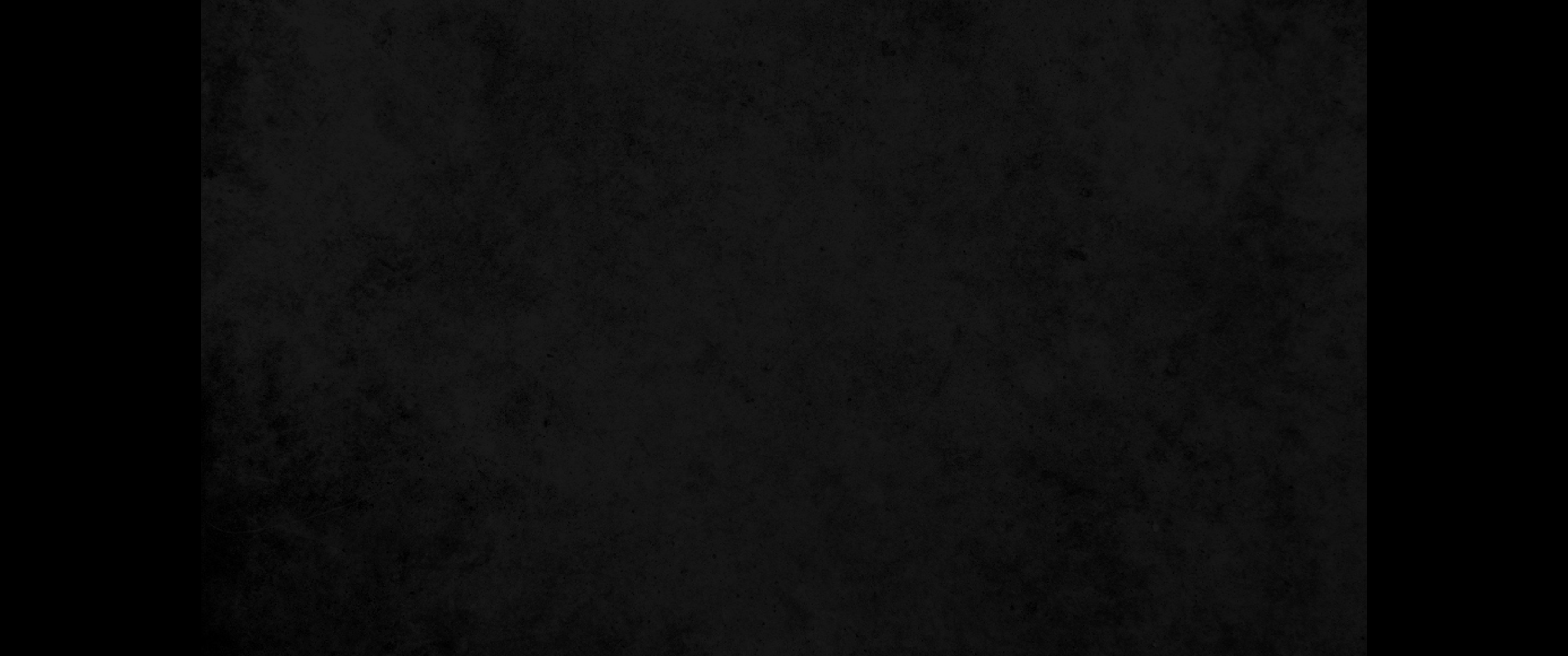 18. 하나님의 궤를 말할 때에 엘리가 자기 의자에서 뒤로 넘어져 문 곁에서 목이 부러져 죽었으니 나이가 많고 비대한 까닭이라 그가 이스라엘의 사사가 된 지 사십 년이었더라18. When he mentioned the ark of God, Eli fell backward off his chair by the side of the gate. His neck was broken and he died, for he was an old man and heavy. He had led Israel forty years.
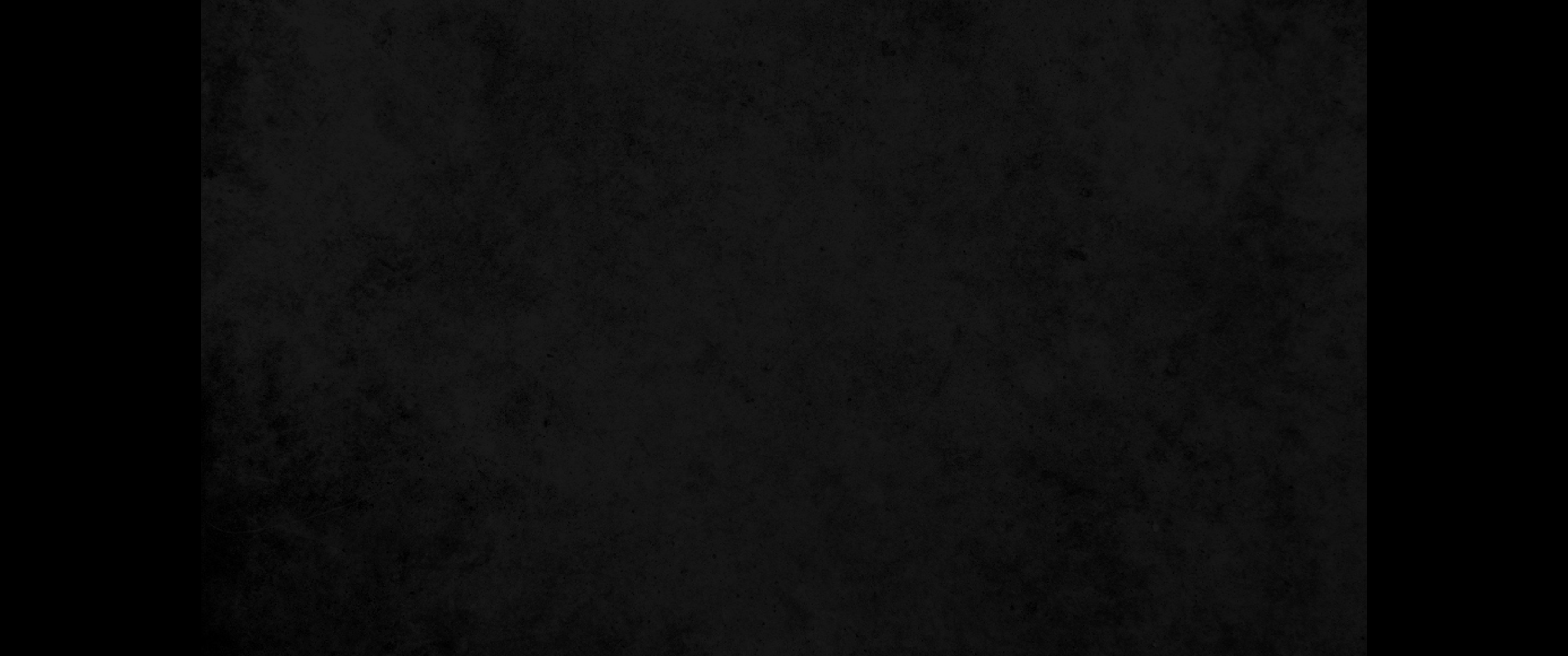 19. 그의 며느리인 비느하스의 아내가 임신하여 해산 때가 가까웠더니 하나님의 궤를 빼앗긴 것과 그의 시아버지와 남편이 죽은 소식을 듣고 갑자기 아파서 몸을 구푸려 해산하고19. His daughter-in-law, the wife of Phinehas, was pregnant and near the time of delivery. When she heard the news that the ark of God had been captured and that her father-in-law and her husband were dead, she went into labor and gave birth, but was overcome by her labor pains.
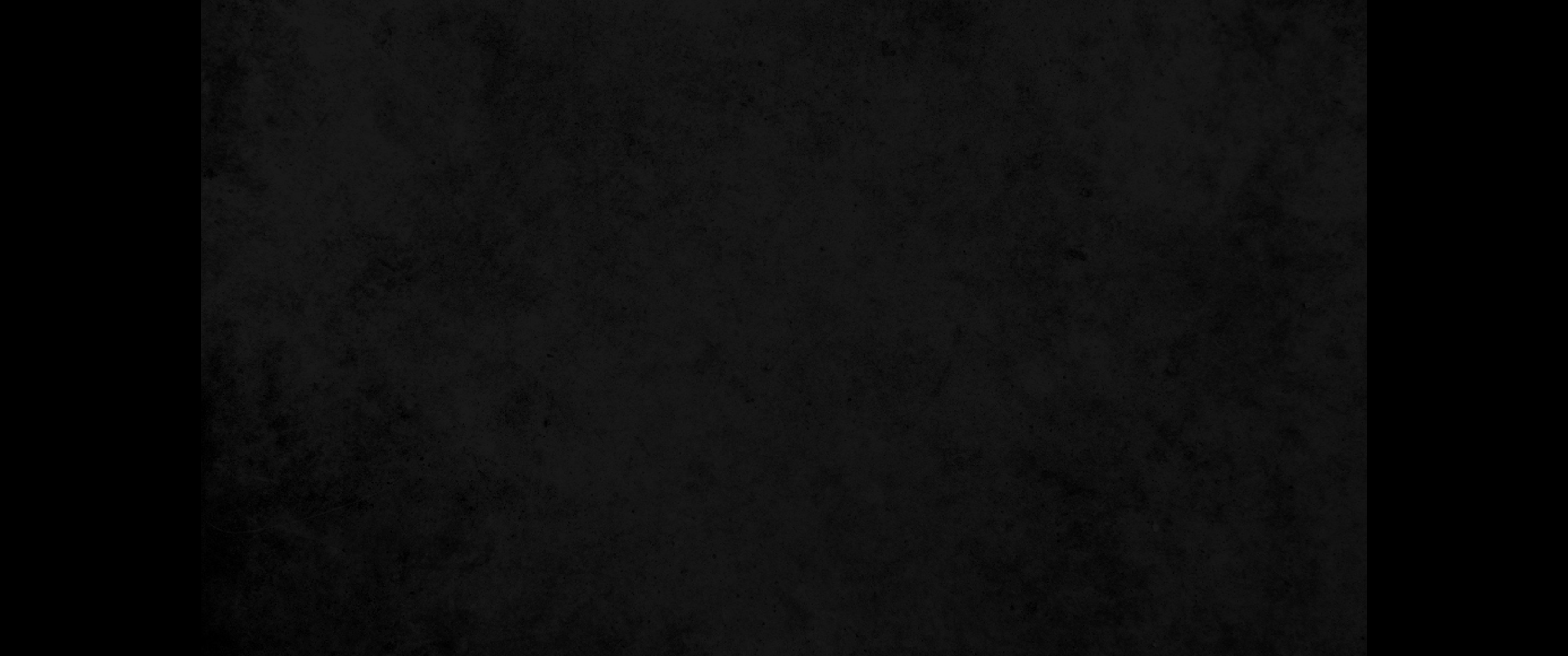 20. 죽어갈 때에 곁에 서 있던 여인들이 그에게 이르되 두려워하지 말라 네가 아들을 낳았다 하되 그가 대답하지도 아니하며 관념하지도 아니하고20. As she was dying, the women attending her said, "Don't despair; you have given birth to a son." But she did not respond or pay any attention.
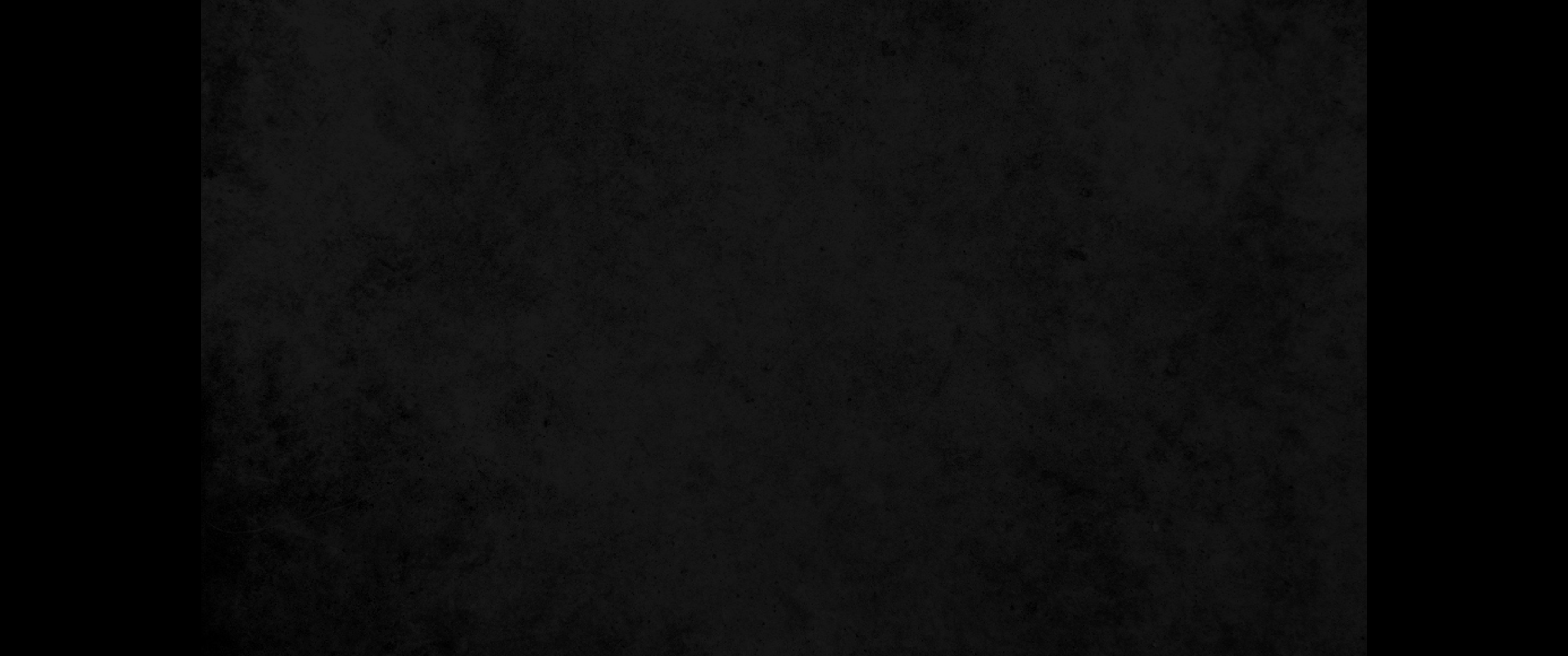 21. 이르기를 영광이 이스라엘에서 떠났다 하고 아이 이름을 이가봇이라 하였으니 하나님의 궤가 빼앗겼고 그의 시아버지와 남편이 죽었기 때문이며21. She named the boy Ichabod, saying, 'The glory has departed from Israel'-because of the capture of the ark of God and the deaths of her father-in-law and her husband.
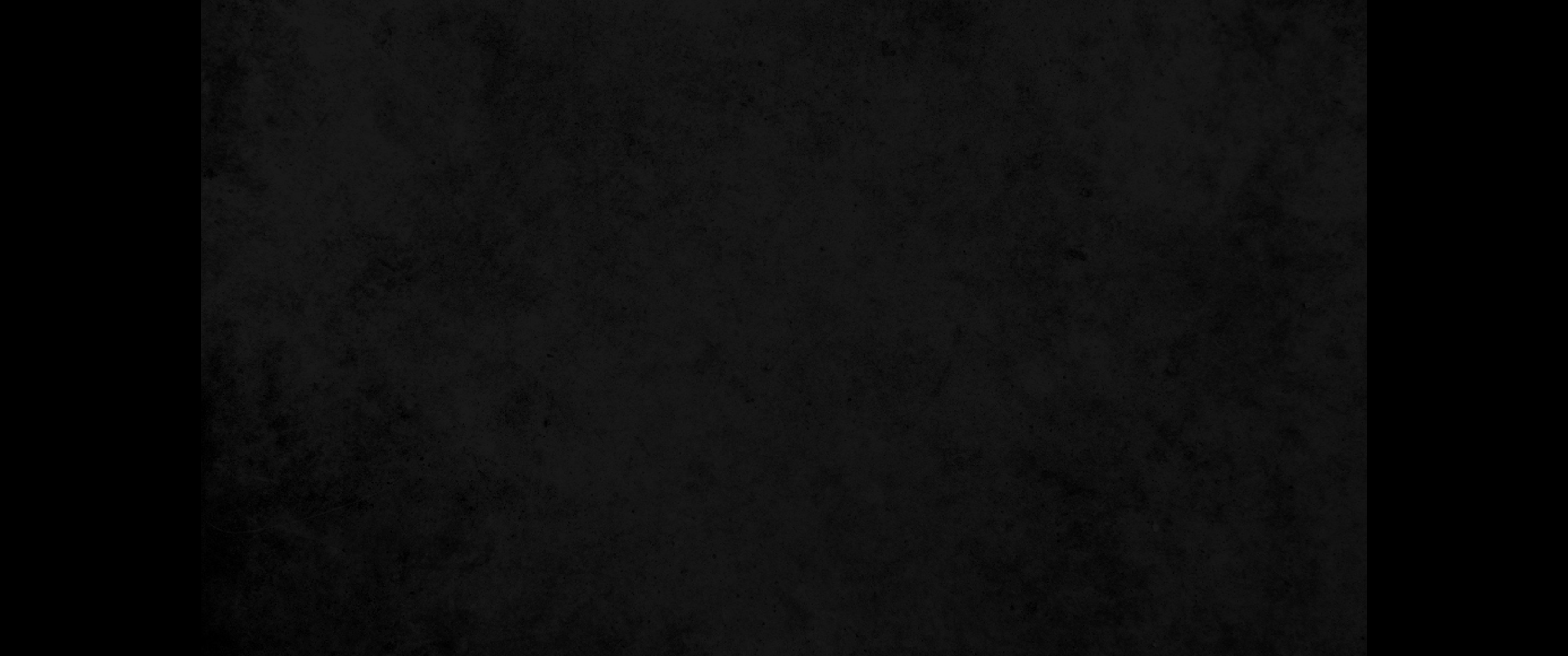 22. 또 이르기를 하나님의 궤를 빼앗겼으므로 영광이 이스라엘에서 떠났다 하였더라22. She said, 'The glory has departed from Israel, for the ark of God has been captured.'